Ты со мною не знаком?Я живу на дне морском.Голова и восемь ног,Вот и весь я - …
осьминог
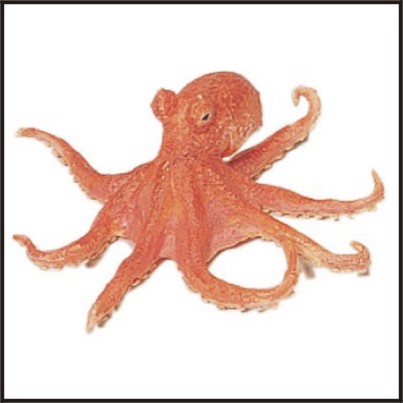 Касаткина Елена Владимировна, учитель начальных классов ГБОУ СОШ №122
                                                                   г. Санкт-Петербург
25 см
23
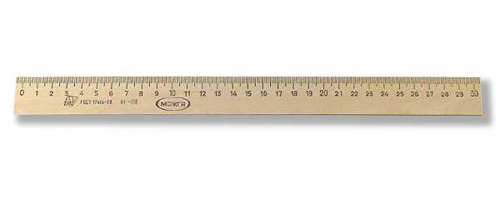 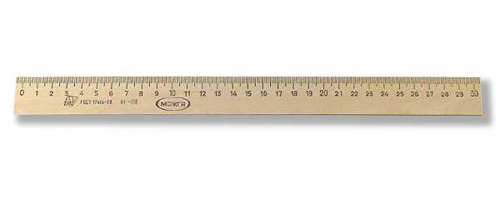 25 см
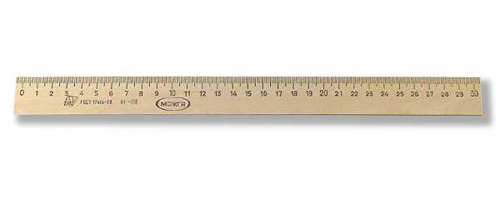 1 см
1 см
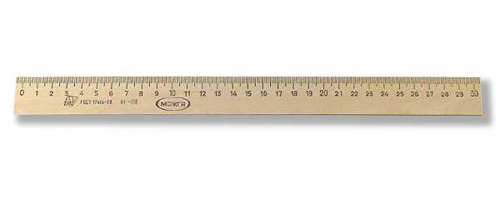 1 см
1 см
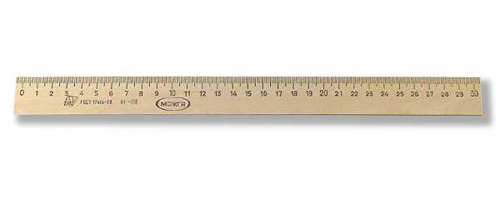 1 см
1 см
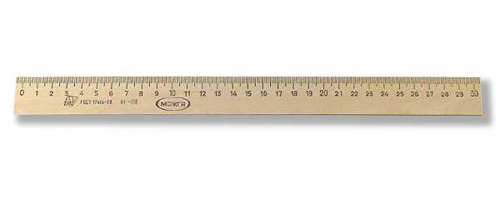 1 см
1 см
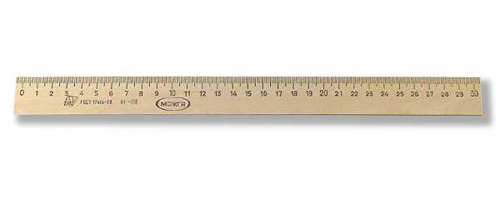 1 см
1 см
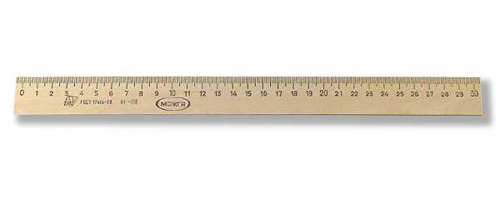 1 см
1 см
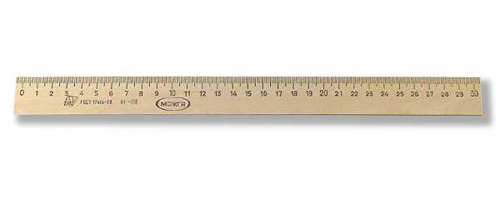 1 см
1 см
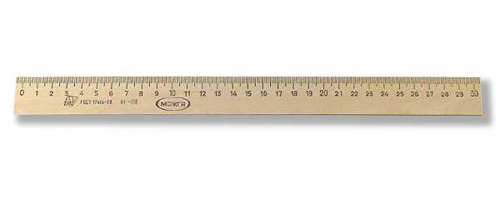 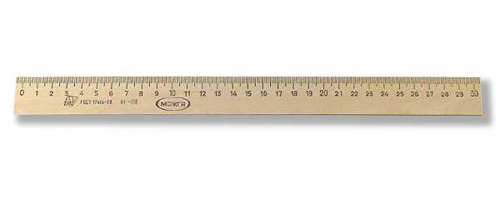 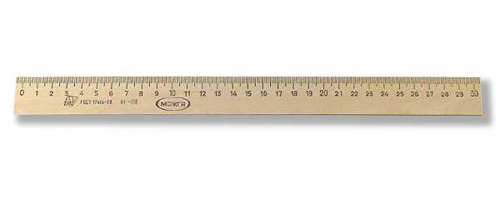 1 см
1 см
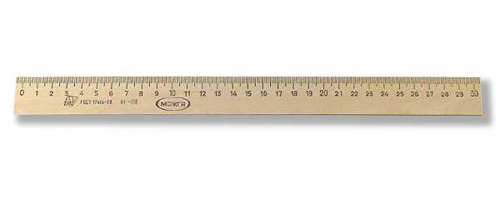